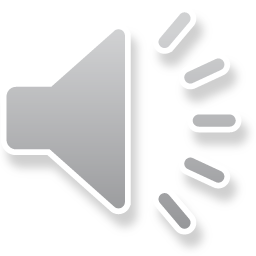 Aim
Use written division methods in cases where the answer has up to two decimal places.
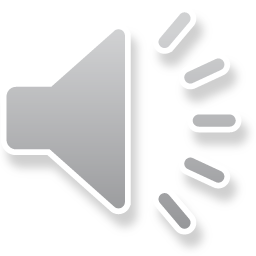 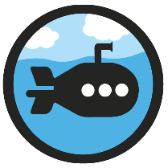 Divide Decimals by Integers
Diving
Complete this part-whole division calculation model.
9.63 ÷ 3
9.63
9 ones
6 tenths
3 hundredths
÷3
÷3
÷3
3 ones
2 tenths
1 hundredth
Now use a part-whole model likethe one above to calculate 8.48 ÷ 4.
8.48 ÷ 4 = 2.12
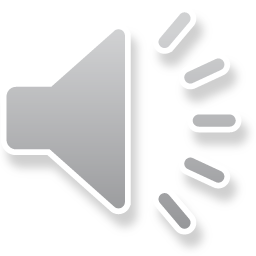 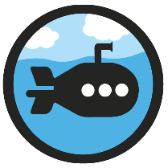 Divide Decimals by Integers
Diving
Charlie cuts a 45.6cm strip of paper into six equal pieces.
How long will each piece be?
?
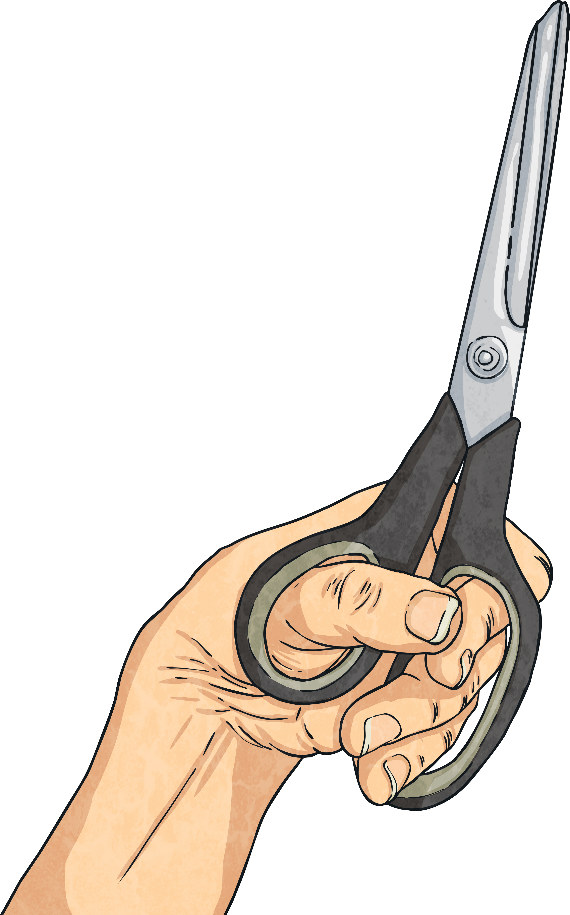 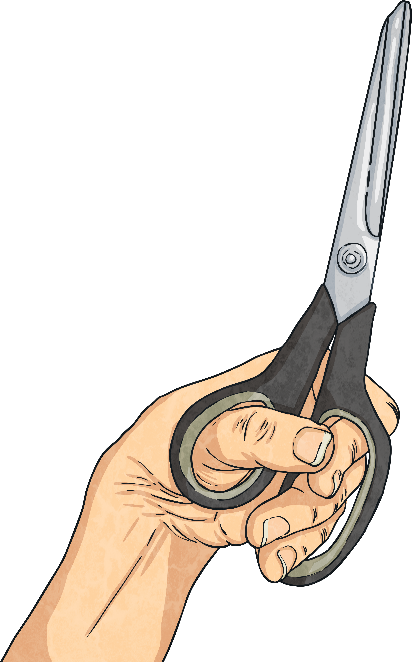 45.6cm ÷ 6 = 7.6cm
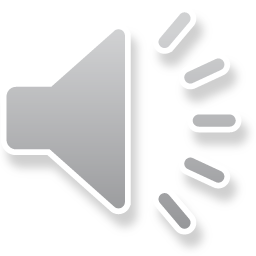 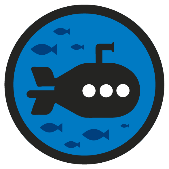 Deeper
Divide Decimals by Integers
Oscar has used this place value grid toshow how he worked out 1.64 ÷ 4 = 0.41
0.1
0.1
0.1
0.1
0.01
0.1
0.1
0.1
0.1
0.01
0.1
0.1
0.1
0.1
0.01
0.1
0.1
0.1
0.1
0.01
Oscar has used a method called exchanging in his place value grid.
Explain how you think this method works.
Oscar has exchanged the one in 1.64 for ten tenths. He already had six tenths so now has 16 tenths altogether. Oscar can now share out the 16 tenths and 4 hundredths equally into the four different groups. He can see that the answer is 0.41 because there are no ones, four tenths and one hundredth in each group.
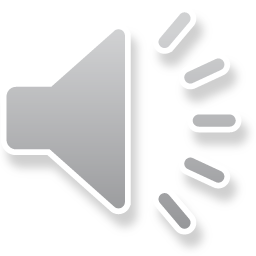 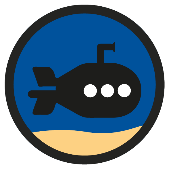 Divide Decimals by Integers
Deepest
The first grid shown below is a decimal magic square.Each row, column and diagonal add up to the same number.
Divide each of the numbers in the magic square by 4 and record the answer in the corresponding spacein the empty grid.
Now add each row, column and diagonal. Do they add up to the same number?
Yes
Look at your new magic square. Could you choose a different numberto divide each number by in that square? What did you find out?
The new magic square can be divided by numbers such as 2, 3, 4, 5 and 6 to give you new numbers with two decimal places. When the new numbers are added together, each row, column and diagonal will have the same total.
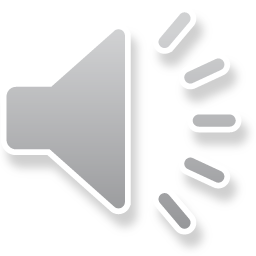